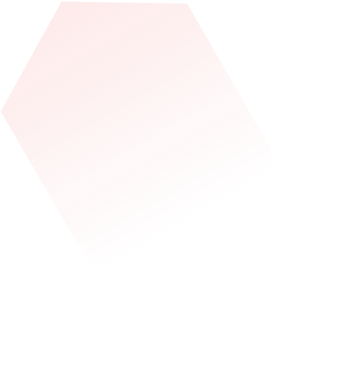 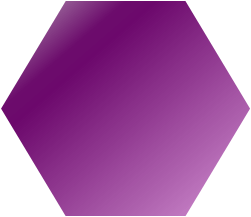 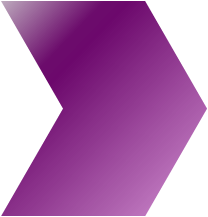 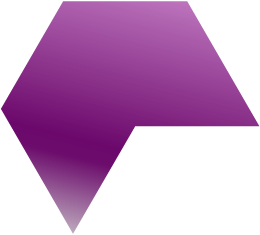 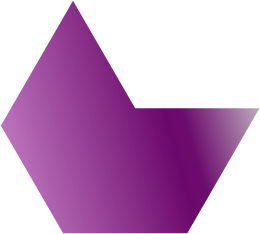 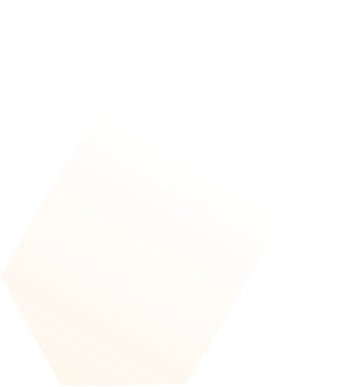 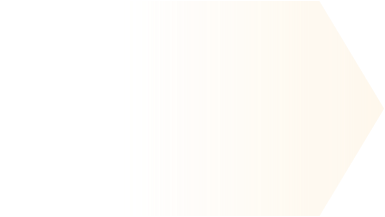 1
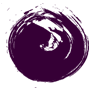 click to add subtitle
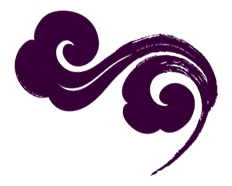 click to add text
click to add text
click to add text
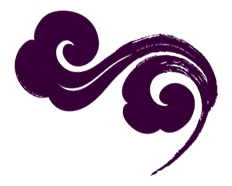 2
title
3
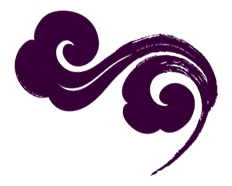 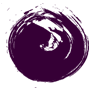 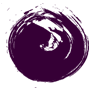 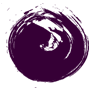 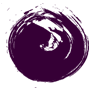 click to add subtitle
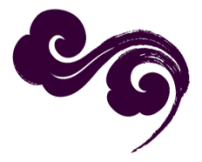 1
2
3
4
click to add text
click to add text
click to add text
click to add text
LOGO
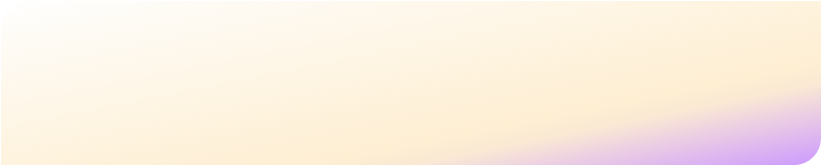 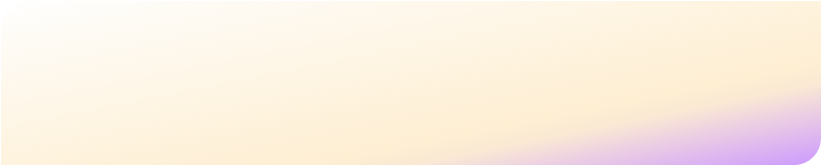 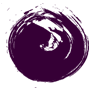 click to add subtitle
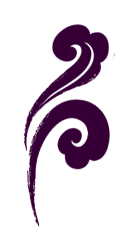 click to add text
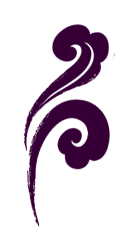 click to add text
click to add text
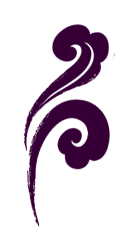 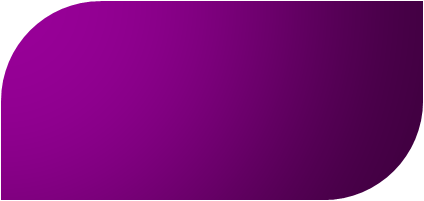 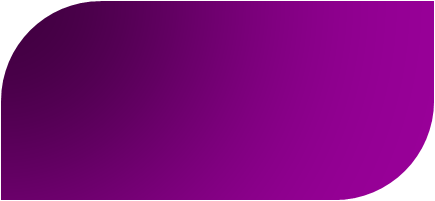 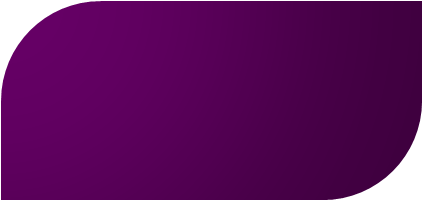 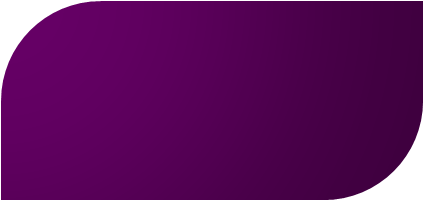 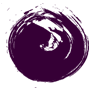 click to add subtitle
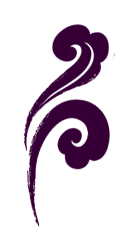 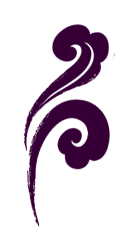 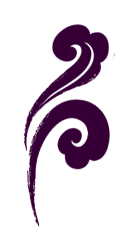 click to add text
click to add text
click to add text
click to add text
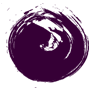 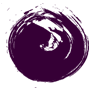 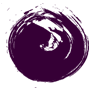 1
2
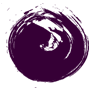 3
4
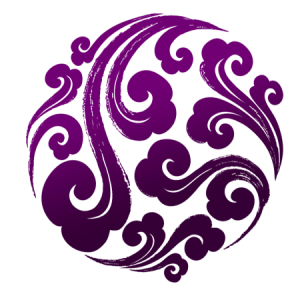 Thank You
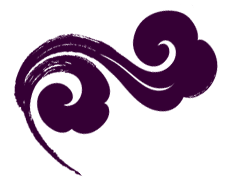 Thank You
Kingsoft Office
Make Presentation much more fun